«Здравствуй, Матушка Зима!»
НАШЕ                                    ТВОРЧЕСТВО
                 группа «Фантазёры»
Сами группу украшаем, украшения мастерим
Можем апплицировать не только из бумаги, но и из ватных дисков
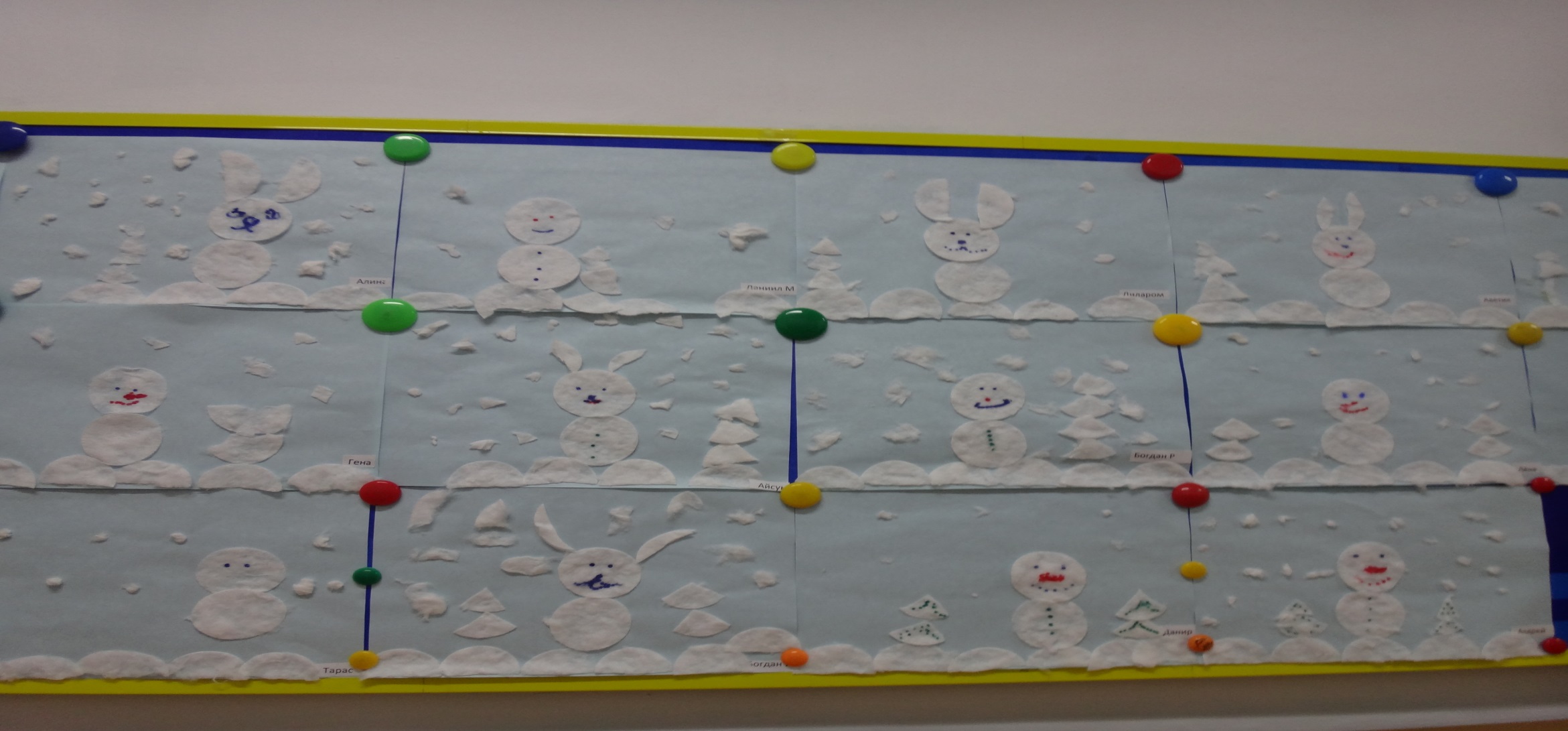 Ах Зимушка зима, всё снегом замела
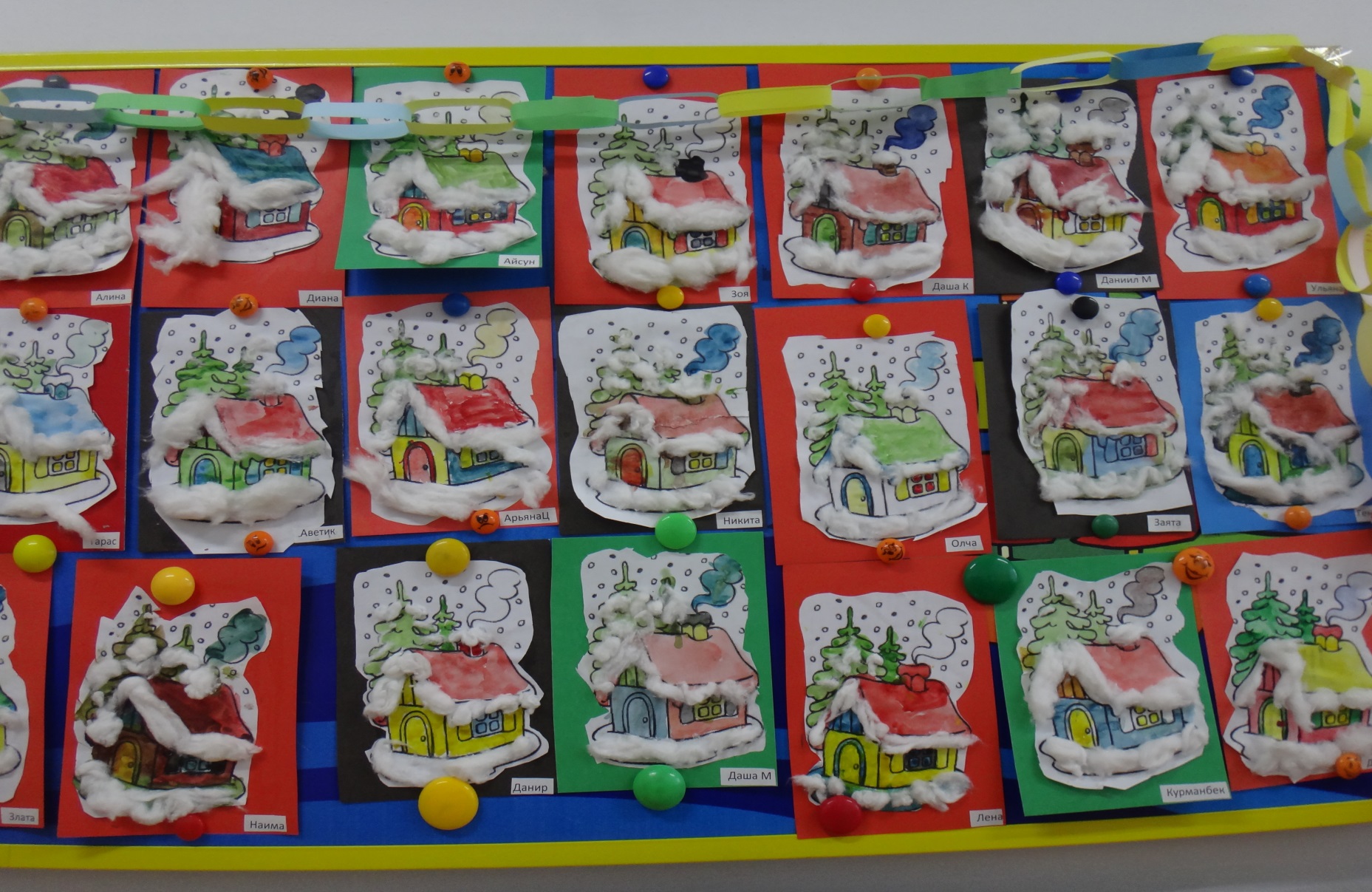 Только вьюги засвистели, снегири к нам прилетели
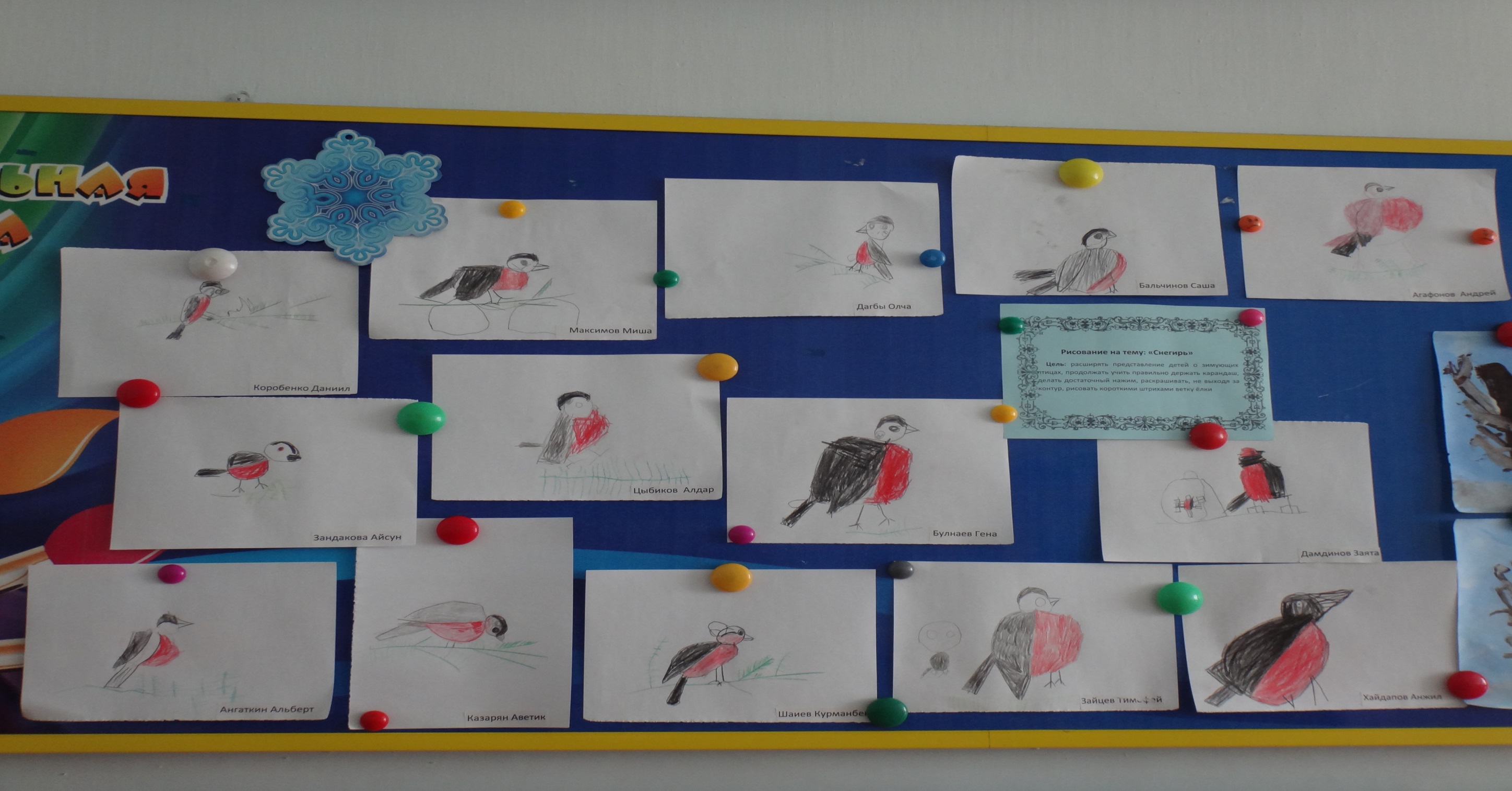 Всё засыпала зима, и деревья и дома
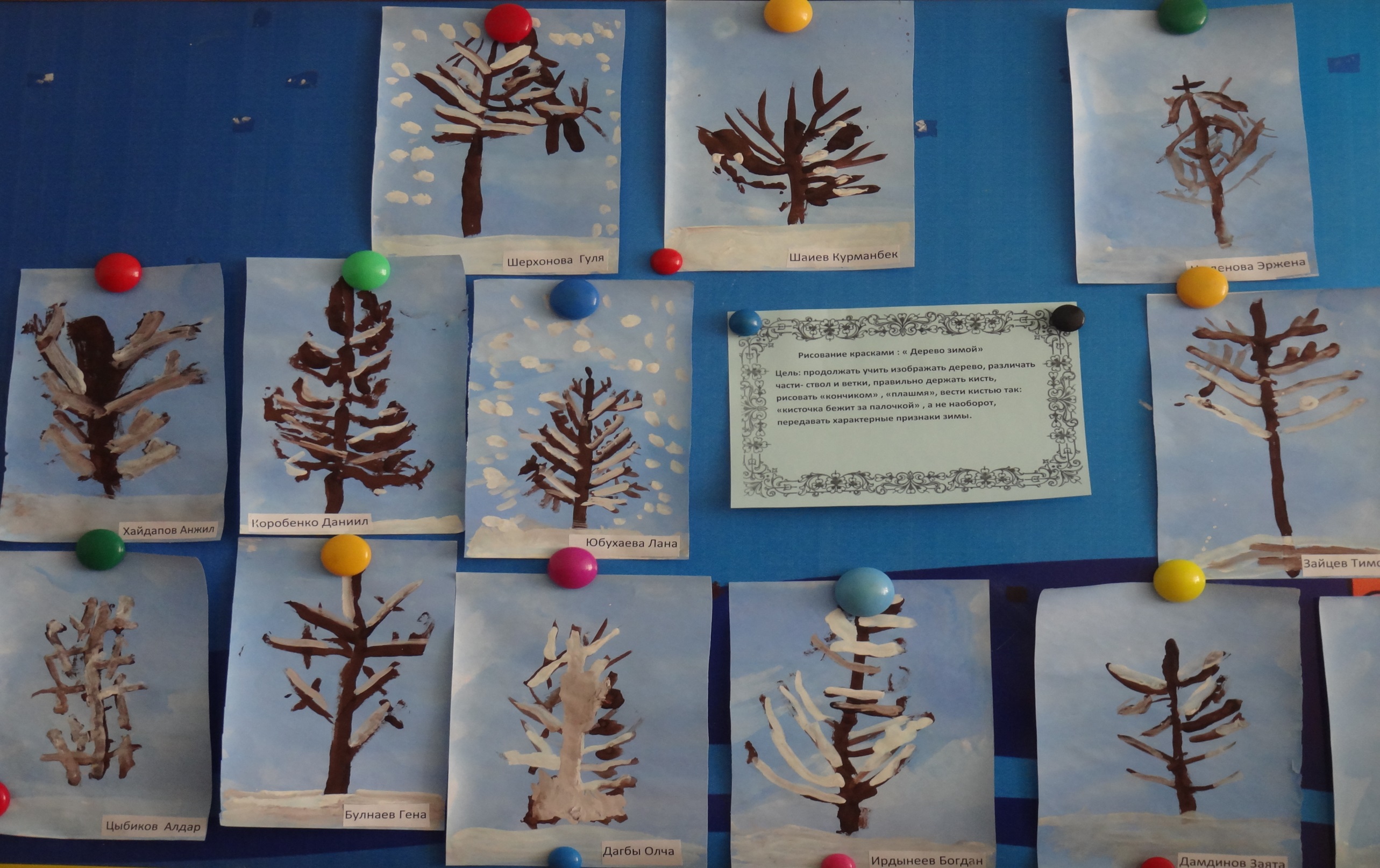